November 2013
STR Radios and STR Media Access
Date: 2013-11-12
Authors:
Slide 1
Philip Levis, Stanford University
November 2013
Abstract
Single antenna, in-band STR is coming.

Janus is a centralized STR MAC that uses communication rounds and explicitly schedules all frame transmissions.

Full duplex promises a 100% throughput gain, Janus provides a 150% throughput gain.

Full duplex networks can benefit from more centralized MAC algorithms and protocols.
Slide 2
Philip Levis, Stanford University
November 2013
Wireless Today
“It is generally not possible for radios to receive and transmit on the same frequency band because of the interference that results. Thus, bidirectional systems must separate the uplink and downlink channels into orthogonal signaling dimensions, typically using time or frequency dimensions.”  - Andrea Goldsmith, “Wireless Communications,” Cambridge Press, 2005.
Slide 3
Philip Levis, Stanford University
November 2013
Talk in a Nutshell
Single antenna, in-band, STR is coming
Breaks a fundamental assumption in most wireless designs
Current best: WiFi with a shared RX/TX antenna (200mW, 80MHz @ 2.4GHz, 110dB of cancellation)
How full duplex changes the MAC layer
Slide 4
Philip Levis, Stanford University
November 2013
Why Half Duplex?
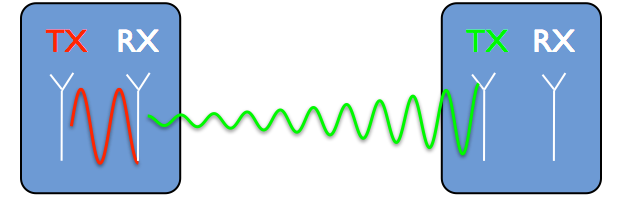 Self-interference is millions to billions (60-90dB) stronger than received signal
If only we could “subtract” our transmission...
Slide 5
Philip Levis, Stanford University
November 2013
First Prototype: Antenna Cancellation
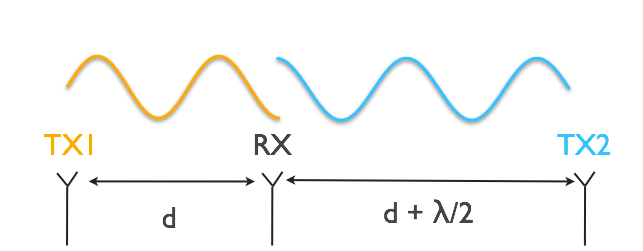 Slide 6
Philip Levis, Stanford University
November 2013
First Prototype: Antenna Cancellation
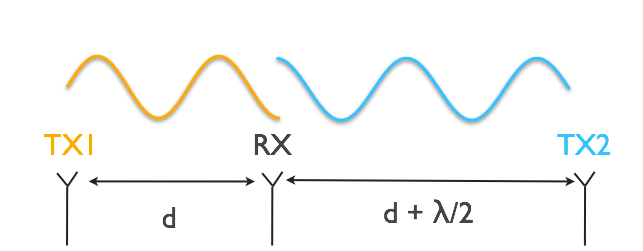 ~30dB self-interference cancellation
Enables full-duplex when combined with digital (15dB) and hardware (25dB) cancellation.
Slide 7
Philip Levis, Stanford University
November 2013
First Prototype4 antennas, 1 mW, 5MHz @ 2.4GHz
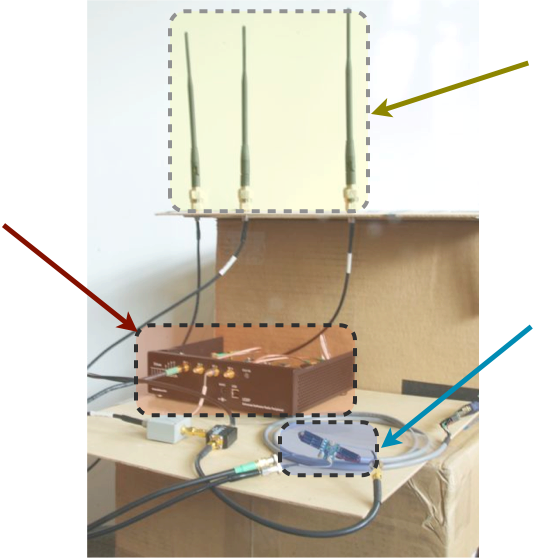 Antenna
 cancellation
Digital interference
 cancellation
Hardware
 cancellation
Jung Il Choi, Mayank Jain, Kannan Srinivasan, Philip Levis and Sachin Katti.  “Achieving Single Channel, Full Duplex Wireless Communication.” In Proceedings of the 16th Annual International Conference on Mobile Computing and Networking (Mobicom 2010).
Slide 8
Philip Levis, Stanford University
November 2013
Why Half Duplex?
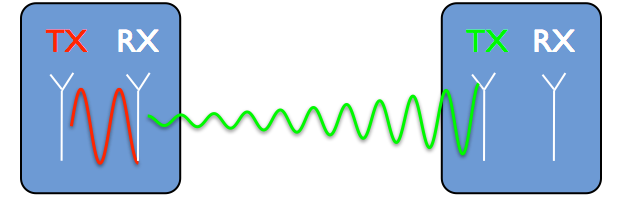 Self-interference is millions to billions (60-90dB) stronger than received signal
If only we could “subtract” our transmission...
Slide 9
Philip Levis, Stanford University
November 2013
Second Design
Slide 10
Philip Levis, Stanford University
November 2013
Second Prototype2 antennas, 200 mW, 20MHz @ 2.4GHz
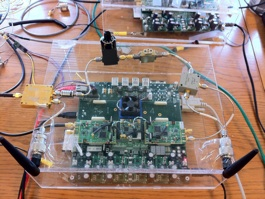 Mayank Jain, Jung Il Choi, Taemin Kim, Dinesh Bharadia, Kannan Srinivasan, Siddharth Seth, Philip Levis, Sachin Katti and Prasun Sinha. “Practical, Real-time, Full Duplex Wireless.” In Proceedings of the 17th Annual International Conference on Mobile Computing and Networking (Mobicom 2011).
Slide 11
Philip Levis, Stanford University
November 2013
Third Design
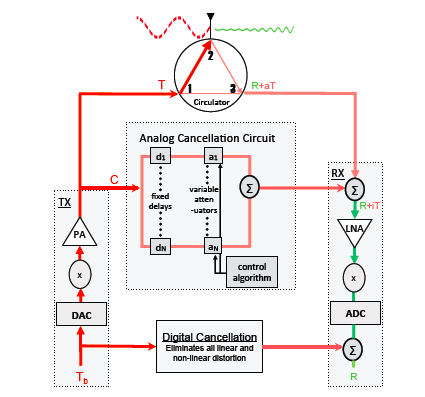 One antenna
Circulator
Adaptive cancellation
Bank of delay lines
Handles frequency selective interference
110dB of cancellation
20dBm, -90dBm noise floor
80MHz @ 2.4GHz
Dinesh Bharadia, Emily McMillin, and Sachin Katti. “Full Duplex Radios.” In Proceedings of ACM SIGCOMM (2013).
Slide 12
Philip Levis, Stanford University
November 2013
Implications
Slide 13
Philip Levis, Stanford University
November 2013
Full Duplex MAC
symmetric
AP-centric asymmetric
asymmetric failure
client-centric asymmetric
Slide 14
Philip Levis, Stanford University
November 2013
Janus
MAC layer for full duplex wireless LANs
Entirely AP-centric and AP-scheduled
Provides per-client fair share of channel
Fairness of time, not bits
Nodes with lower SNR receive lower throughput
Full duplex promises 100% throughput gain, Janus provides a 150% gain
Slide 15
Philip Levis, Stanford University
November 2013
Janus Cases
symmetric
AP-centric asymmetric
asymmetric failure
client-centric asymmetric
Slide 16
Philip Levis, Stanford University
November 2013
Janus Overview
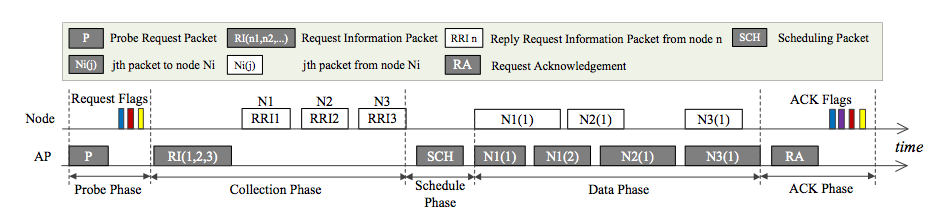 Slide 17
Philip Levis, Stanford University
November 2013
Probe Phase
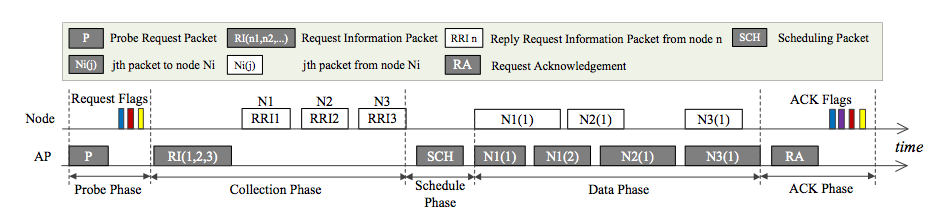 Slide 18
Philip Levis, Stanford University
November 2013
Collection Phase
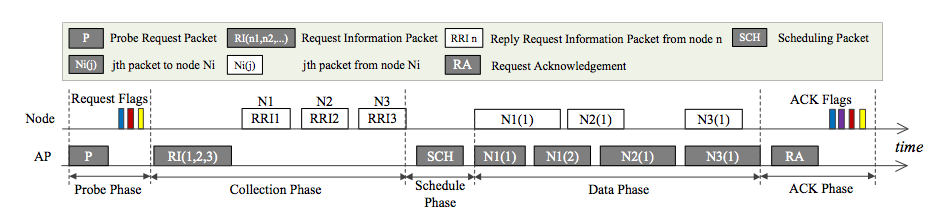 Slide 19
Philip Levis, Stanford University
November 2013
Schedule+Data Phase
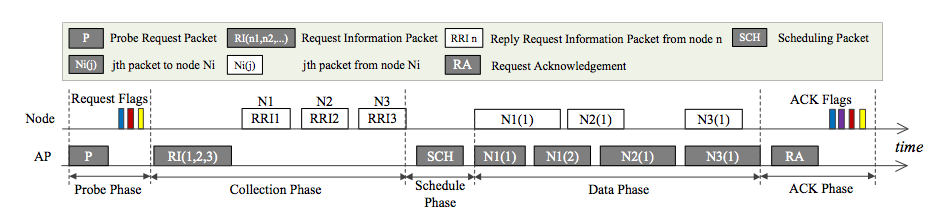 Slide 20
Philip Levis, Stanford University
November 2013
ACK Phase
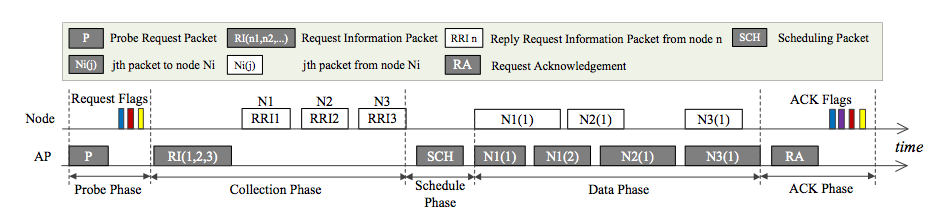 Slide 21
Philip Levis, Stanford University
November 2013
Scheduling Full Duplex
Optimal solution is NP-complete (intractable)
Simple greedy heuristic performs well (90%).
Slide 22
Philip Levis, Stanford University
November 2013
Throughput
90% gain
150% gain
Slide 23
Philip Levis, Stanford University
November 2013
Decomposing Gains
Benefits from SINR map
Benefits from centralization
Contraflow is a full duplex CSMA/CA protocol.
Slide 24
Philip Levis, Stanford University
November 2013
Multiple APs
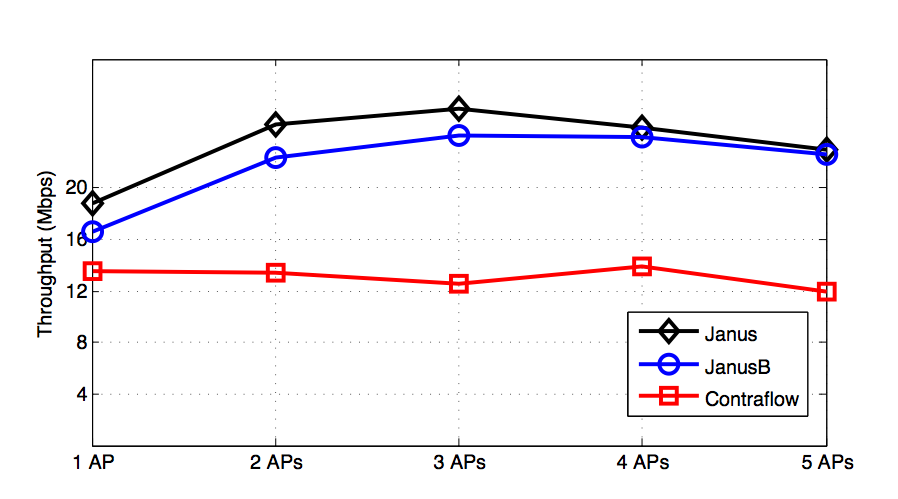 Slide 25
Philip Levis, Stanford University
November 2013
Full Duplex/Janus
Single-antenna STR is coming
Can benefit from more centralized MAC
Tradeoff between MIMO and STR
Janus shows 150% throughput gain over half-duplex network
Prior results showed full duplex reduces hidden terminals by 88%
Jae Young Kim, Omid Mashayekhi, Hang Qu, Maria Kazandjieva, and Philip Levis. “Janus: A Novel MAC Protocol for Full Duplex Radios.”  Stanford University CSTR 2013-02 7/23/13. http://hci.stanford.edu/cstr/reports/2013-02.pdf
Slide 26
Philip Levis, Stanford University
November 2013
Future Wireless LAN
High performance wireless LANs are typically managed today
Meraki, Aruba, Aerohive, Proxim, etc.
Frequency planning, careful placement
Management software on ad-hoc network?
An increasing confluence between mobile telephony and wireless LANs
What is the right level of control/centralization?
Slide 27
Philip Levis, Stanford University
November 2013
References
Jung Il Choi, Mayank Jain, Kannan Srinivasan, Philip Levis and Sachin Katti.  “Achieving Single Channel, Full Duplex Wireless Communication.” In Proceedings of the 16th Annual International Conference on Mobile Computing and Networking (Mobicom 2010).
Mayank Jain, Jung Il Choi, Taemin Kim, Dinesh Bharadia, Kannan Srinivasan, Siddharth Seth, Philip Levis, Sachin Katti and Prasun Sinha. “Practical, Real-time, Full Duplex Wireless.” In Proceedings of the 17th Annual International Conference on Mobile Computing and Networking (Mobicom 2011).
Dinesh Bharadia, Emily McMillin, and Sachin Katti. “Full Duplex Radios.” In Proceedings of ACM SIGCOMM (2013).
Jae Young Kim, Omid Mashayekhi, Hang Qu, Maria Kazandjieva, and Philip Levis. “Janus: A Novel MAC Protocol for Full Duplex Radios.”  Stanford University CSTR 2013-02 7/23/13. http://hci.stanford.edu/cstr/reports/2013-02.pdf
Nikhil Singh, Dinan Gunawardena, Alexandre Proutiere, Bozidar Radunovic, Horia Vlad Balan, and Peter Key, Efficient and Fair MAC for Wireless Networks with Self-interference Cancellation, in WiOpt 2011, May 2011
Slide 28
Philip Levis, Stanford University